МУНИЦИПАЛЬНЫЙ ОКРУГ ТАЗОВСКИЙ РАЙОНМуниципальное бюджетное дошкольное образование Детский сад «Оленёнок»
Визитная карточка экологической комнаты
Тазовский, 2022
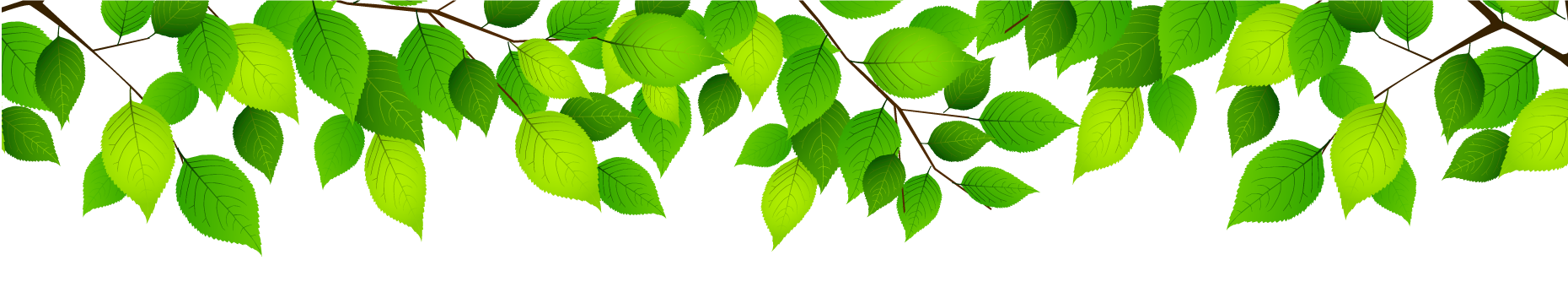 МУНИЦИПАЛЬНЫЙ ОКРУГ ТАЗОВСКИЙ РАЙОН
Муниципальное бюджетное  дошкольное образовательное учреждение 
детский  сад  «Оленёнок»
ул. Северная, 5,  п. Тазовский, Ямало-Ненецкий автономный округ, 629350 
тел./факс:8 (34940)2-00-15/2-00-10, 
olenenok@tazovsky.yanao.ru
http://taz-olenenok.ru/
Административно-управленческий персонал

Тугова Людмила Михайловна – 
Заведующий д/с 

Турченко Елена Александровна – 
Заместитель заведующего по ВМР
В Экологической комнате
 работает:
Лукьянцева Нелли Артуровна
Воспитатель
 первой квалификационной 
категории
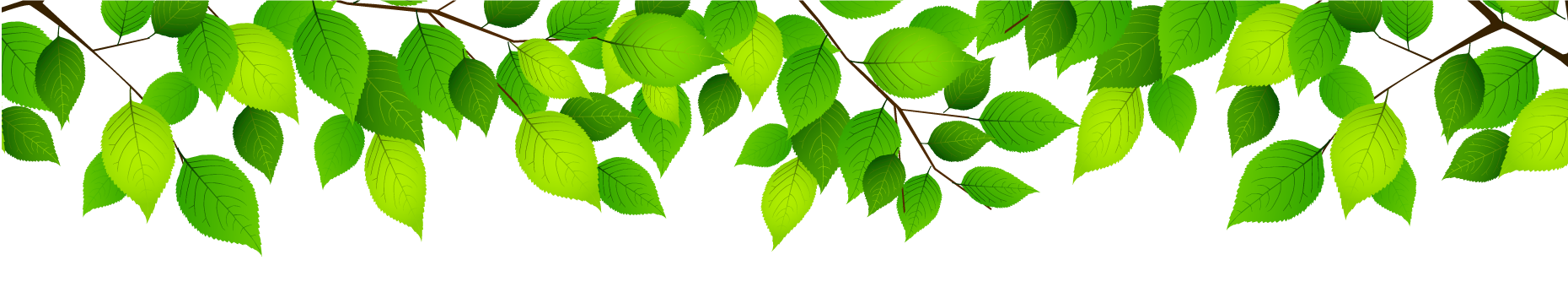 Девиз:
«Познавай! Чувствуй! Твори!»
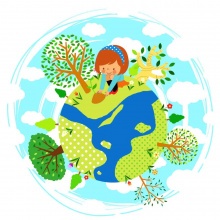 Приоритетные направления работы
Сохранение и укрепление здоровья детей
физическое и психологическое здоровьесбережение детей 
формирование навыков здорового образа жизни
обеспечение условий безопасности жизнедеятельности детей в ДОУ
формирование у воспитанников эмоционально-волевых качеств и общечеловеческих ценностей
взаимодействие с семьями детей на правах партнерства
гуманизация целей и принципов образовательной работы с детьми
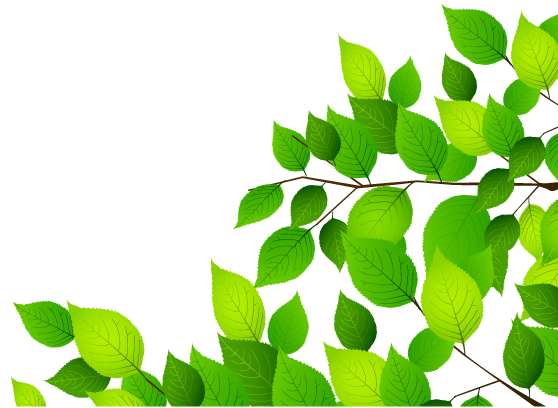 Для успешной организации   экологического образования дошкольников большое значение имеет создание соответствующей развивающей среды. Богатая экологическая среда является важнейшим условием успешного формирования у детей экологических представлений и экологической культуры.
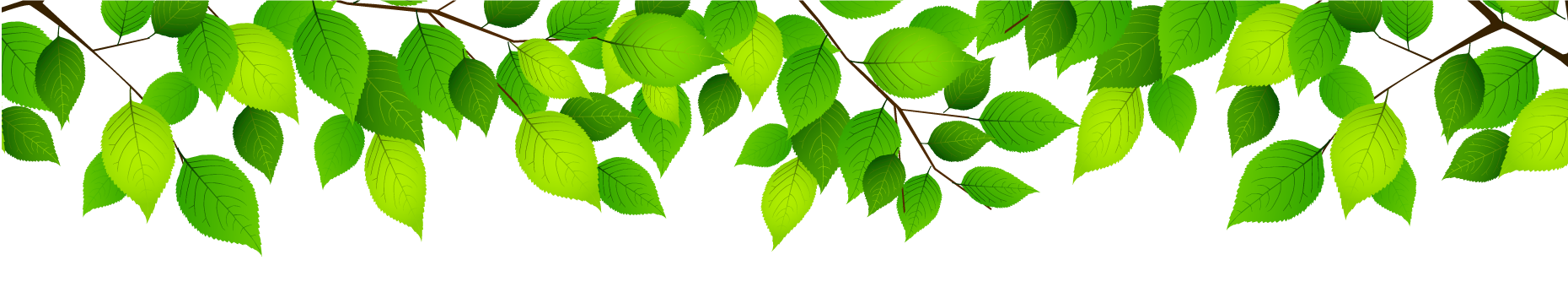 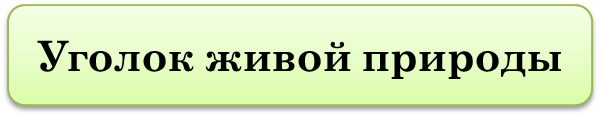 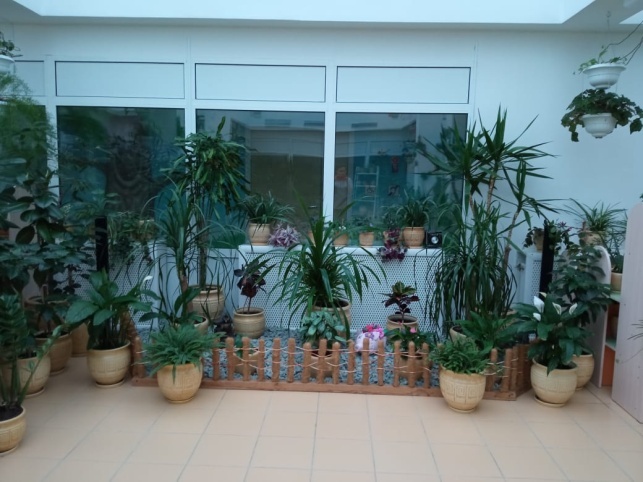 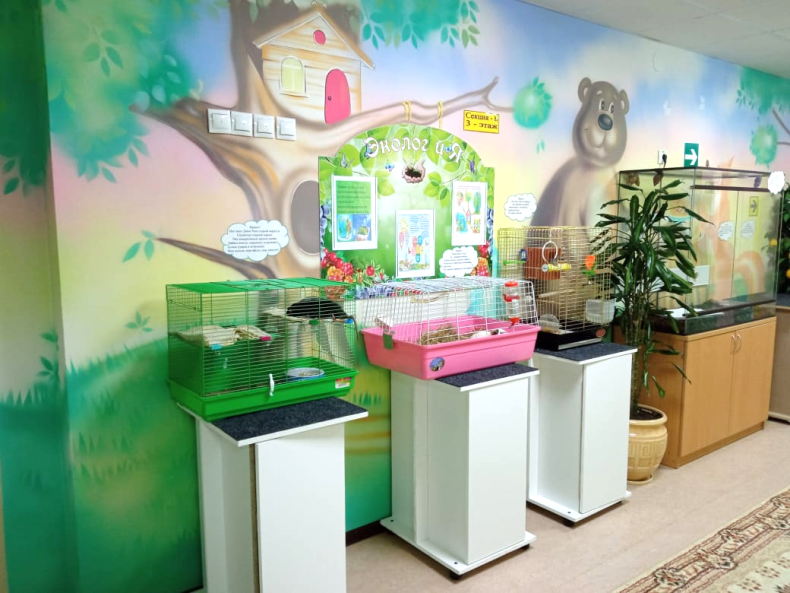 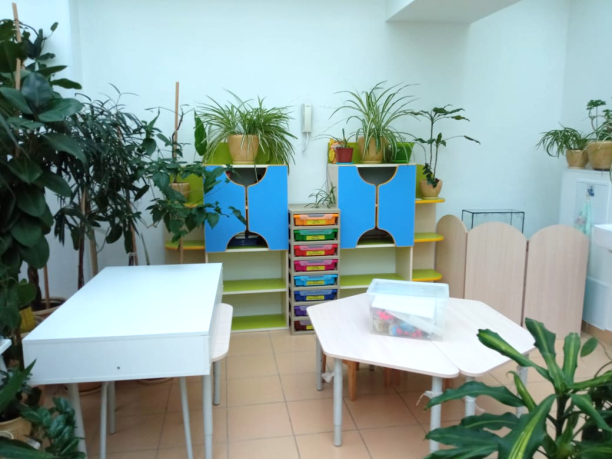 «Зона релаксации»
Лаборатория
Экологическая развивающая 
среда «Экологическая комната»
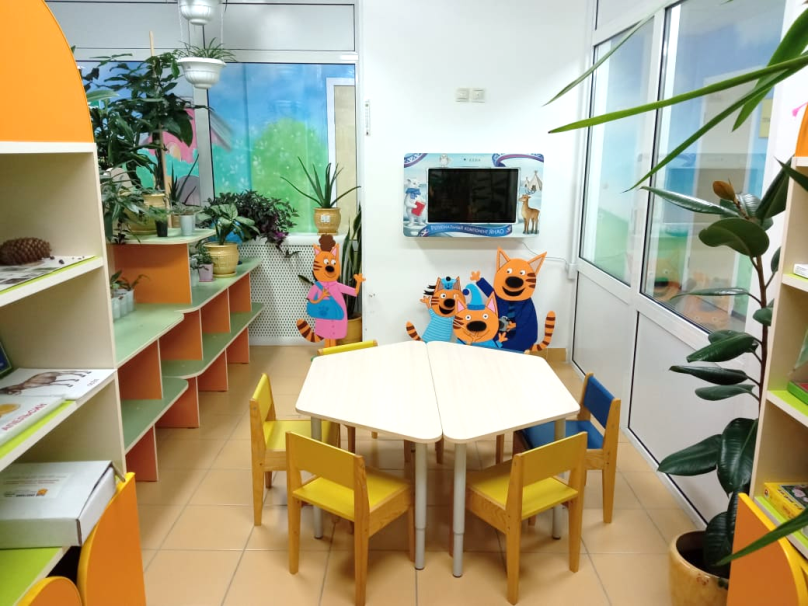 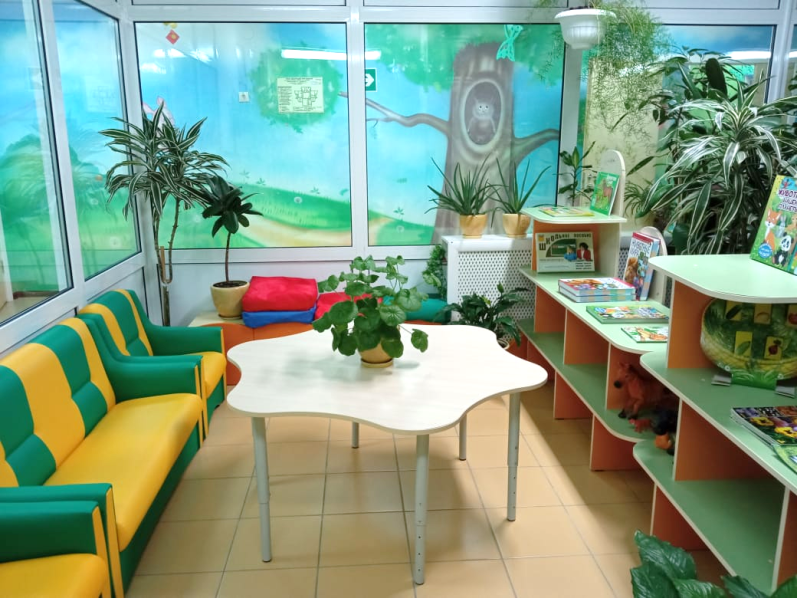 Библиотека
«Зона обучения»
Опыт  «Осень в тарелочке молока»
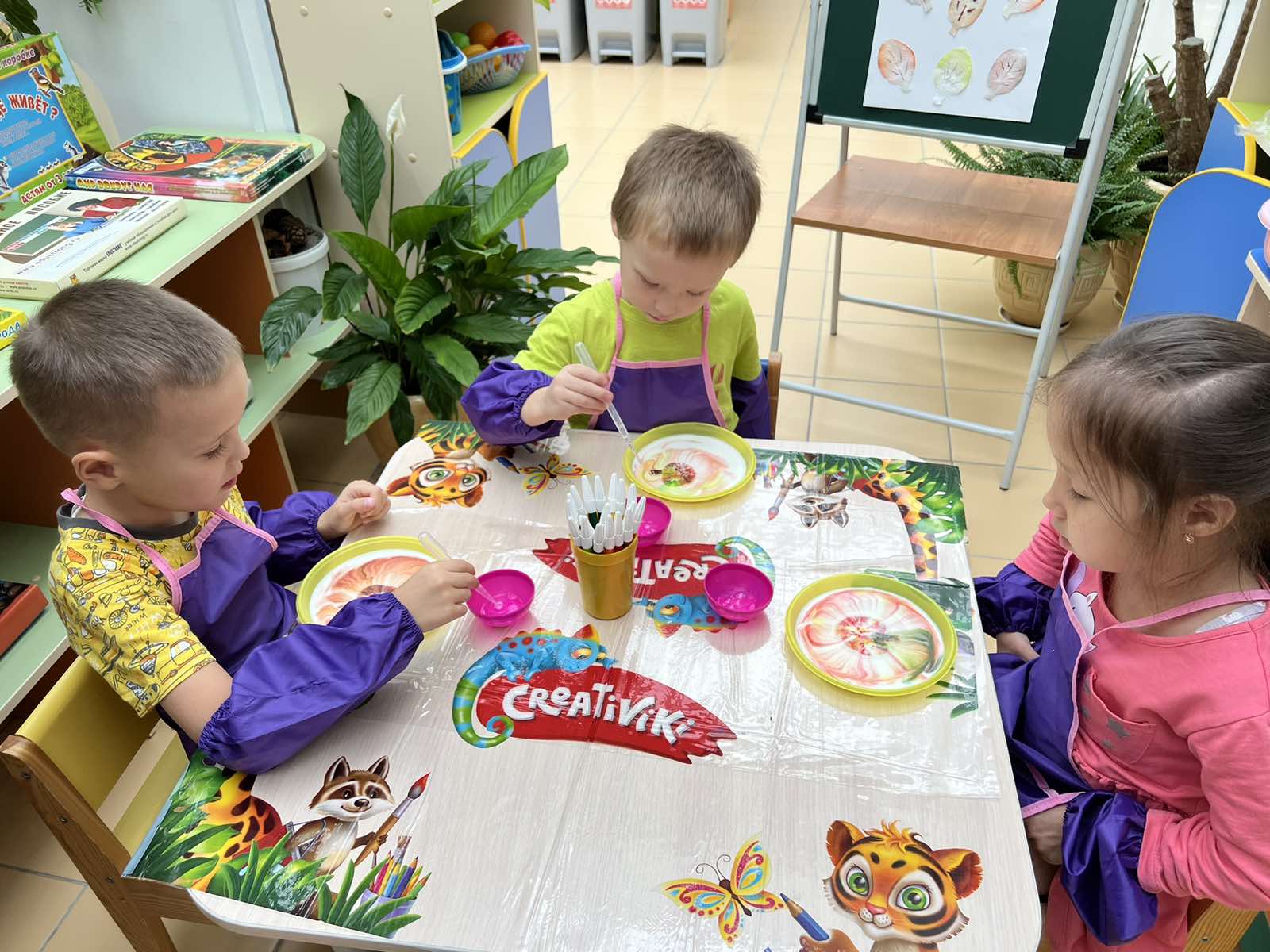 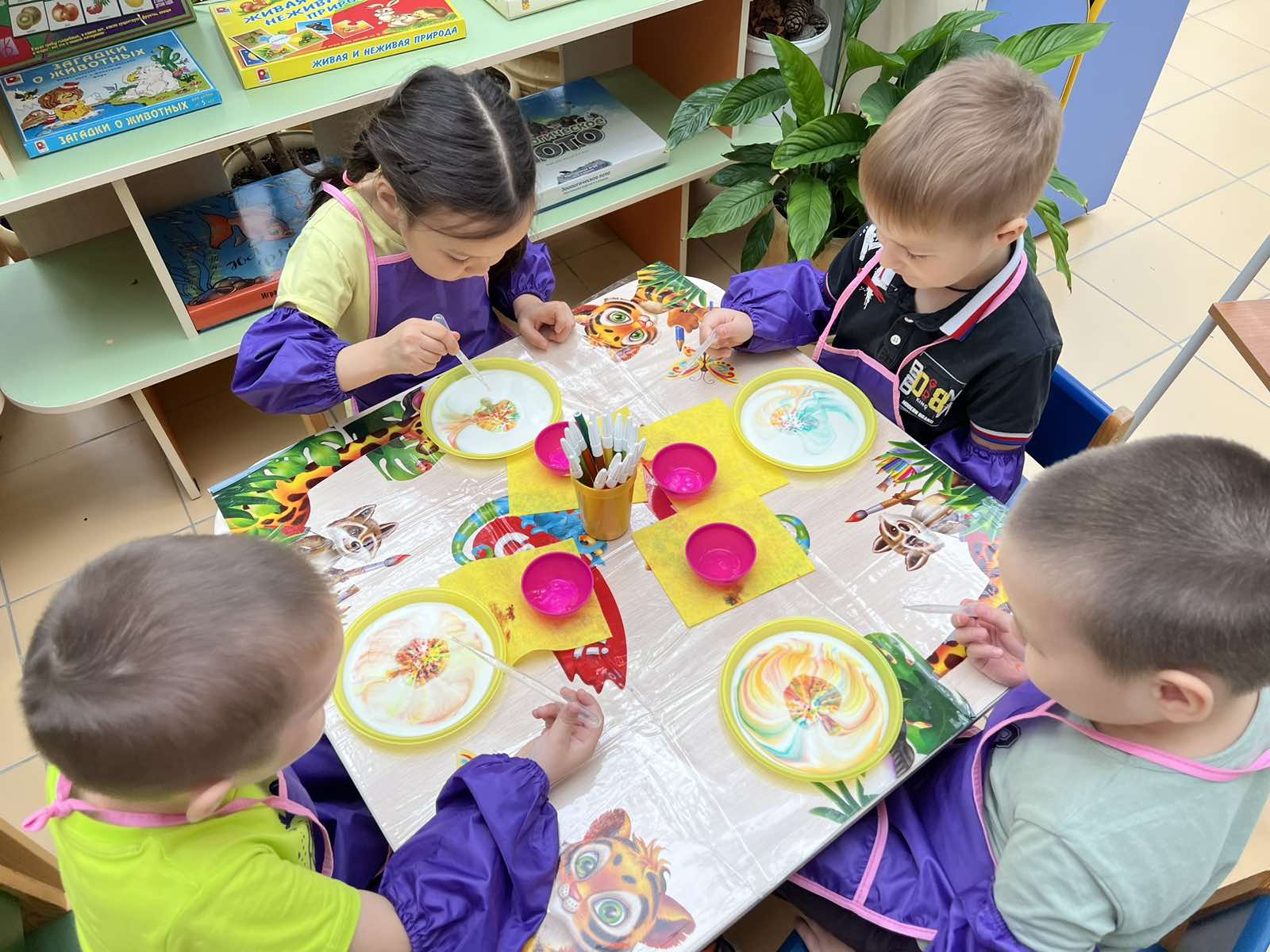 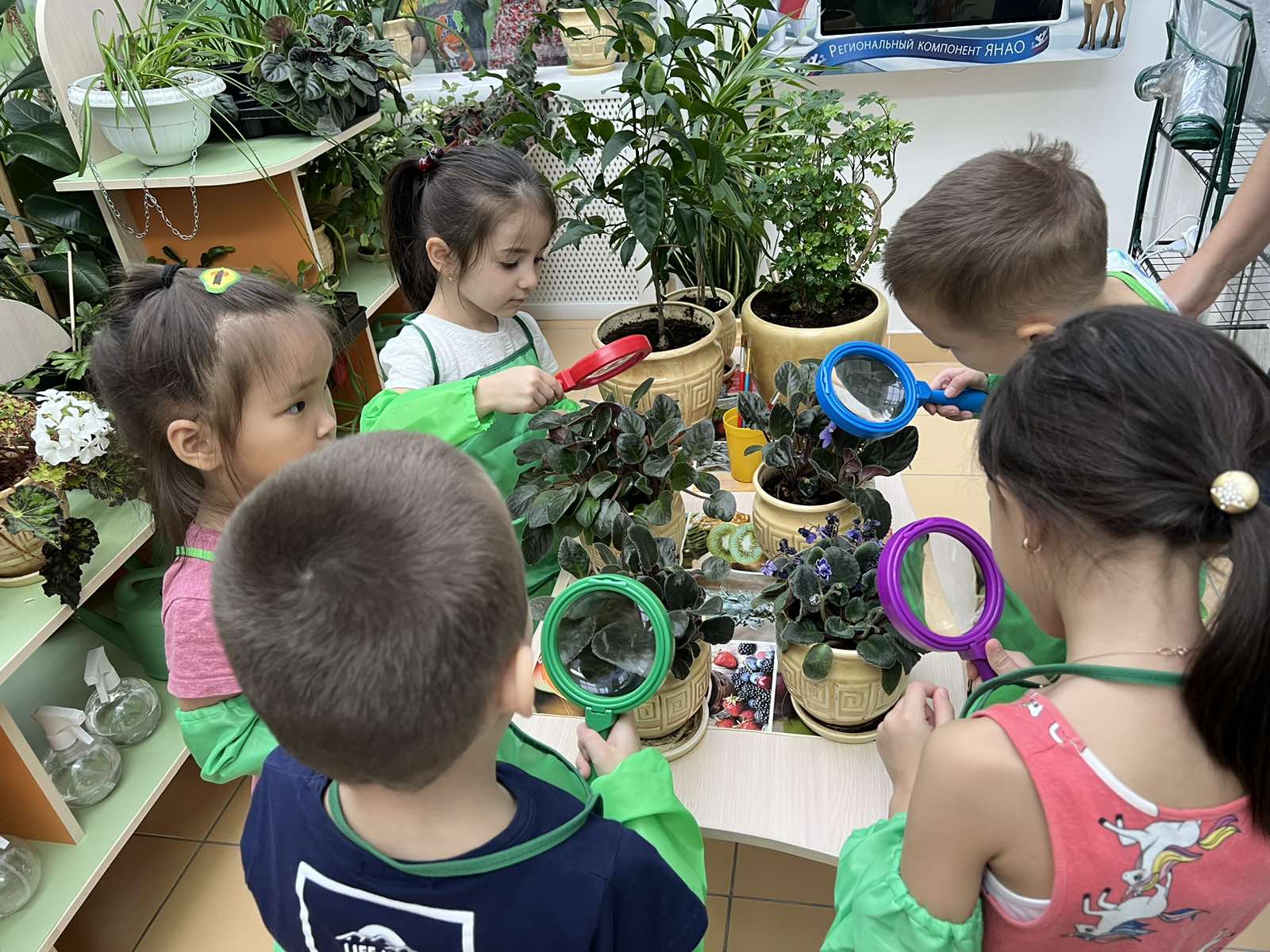 Наблюдение за фиалками
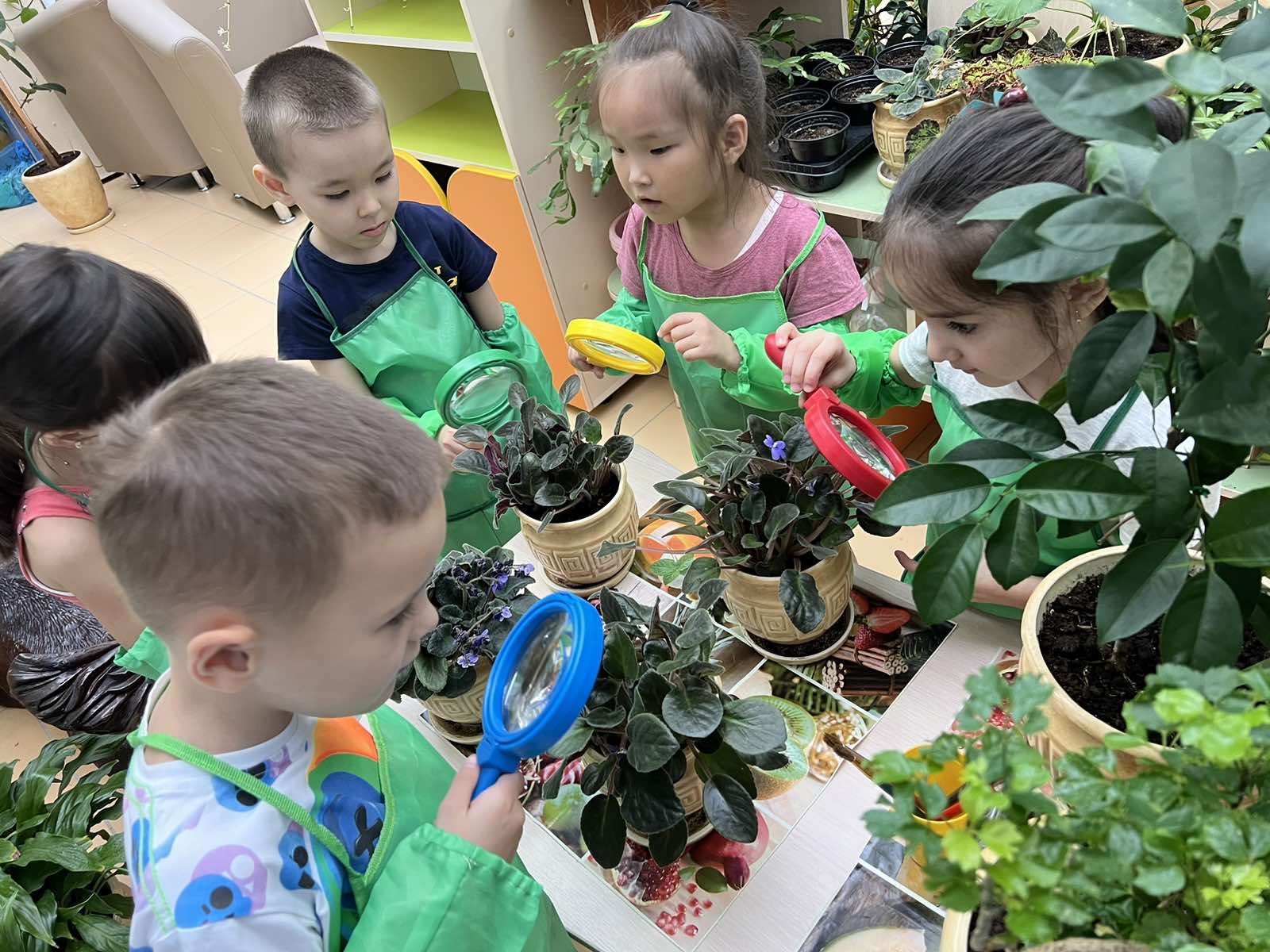 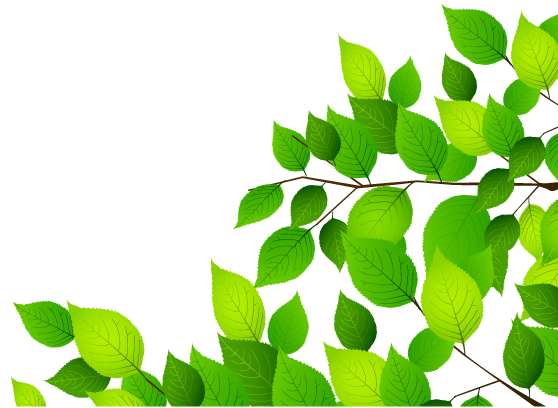 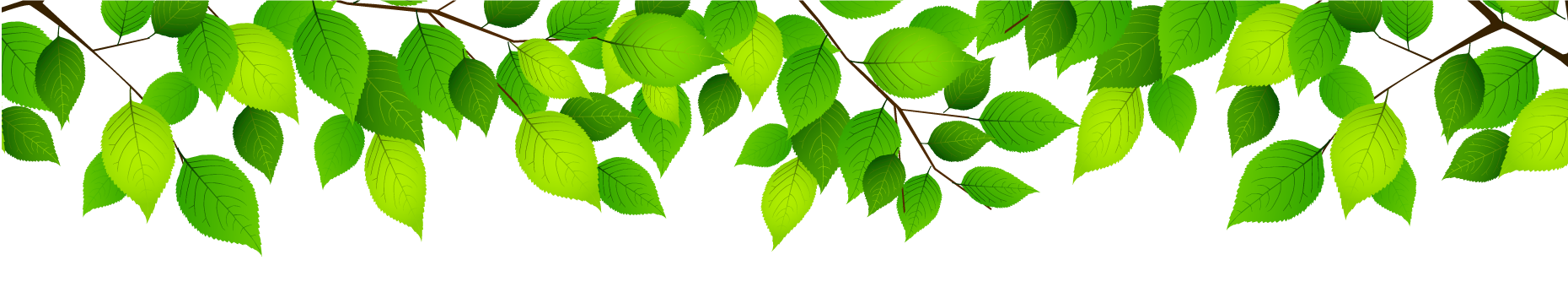 Занятие – экспериментирование
«Цветные льдинки»
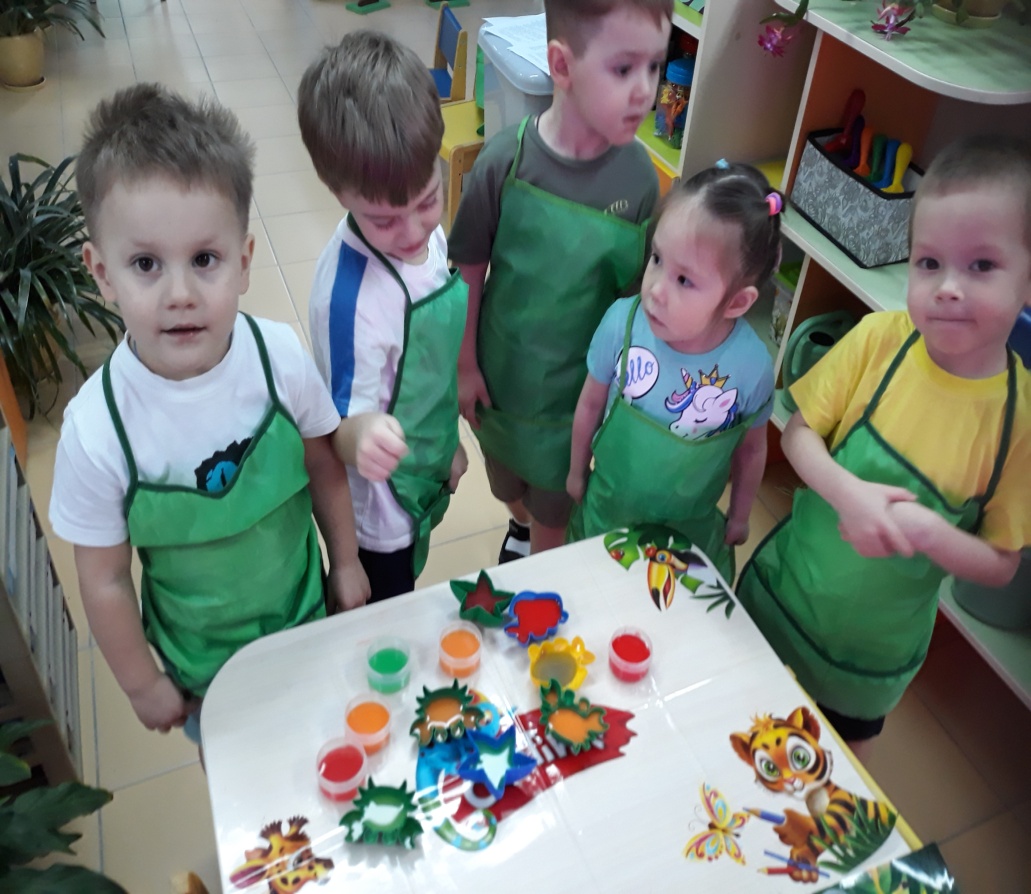 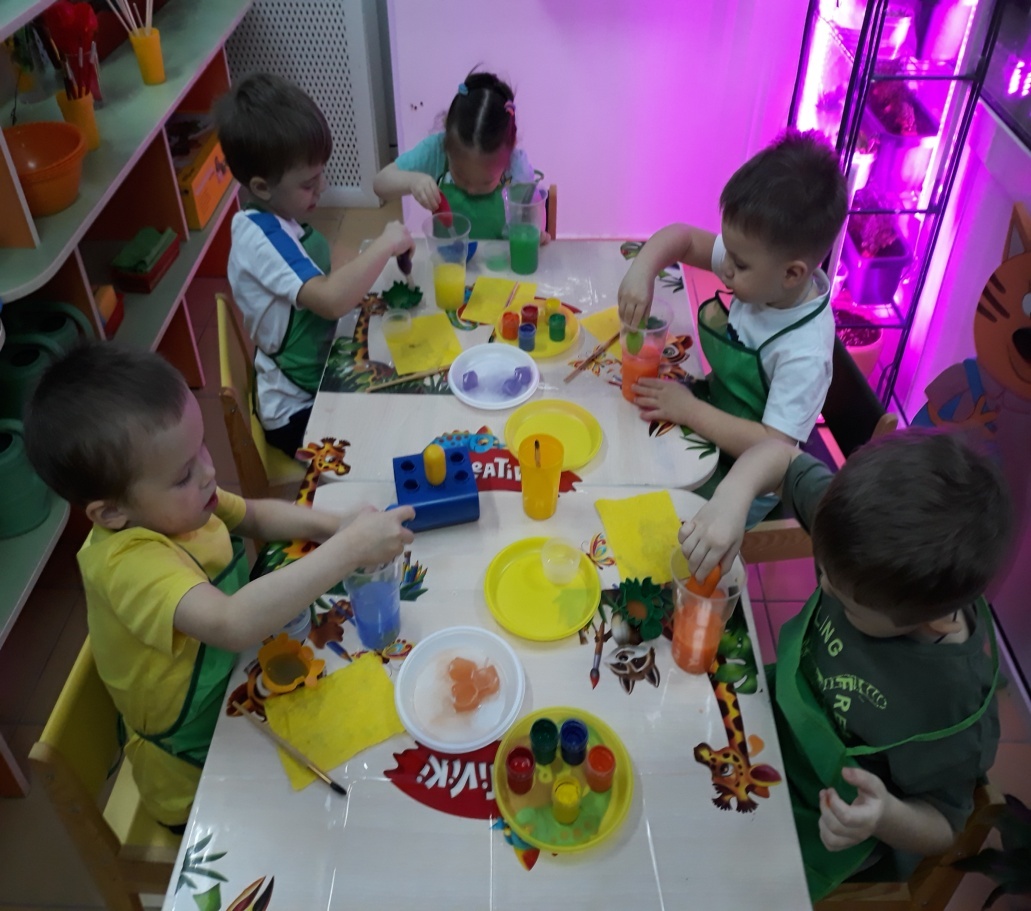 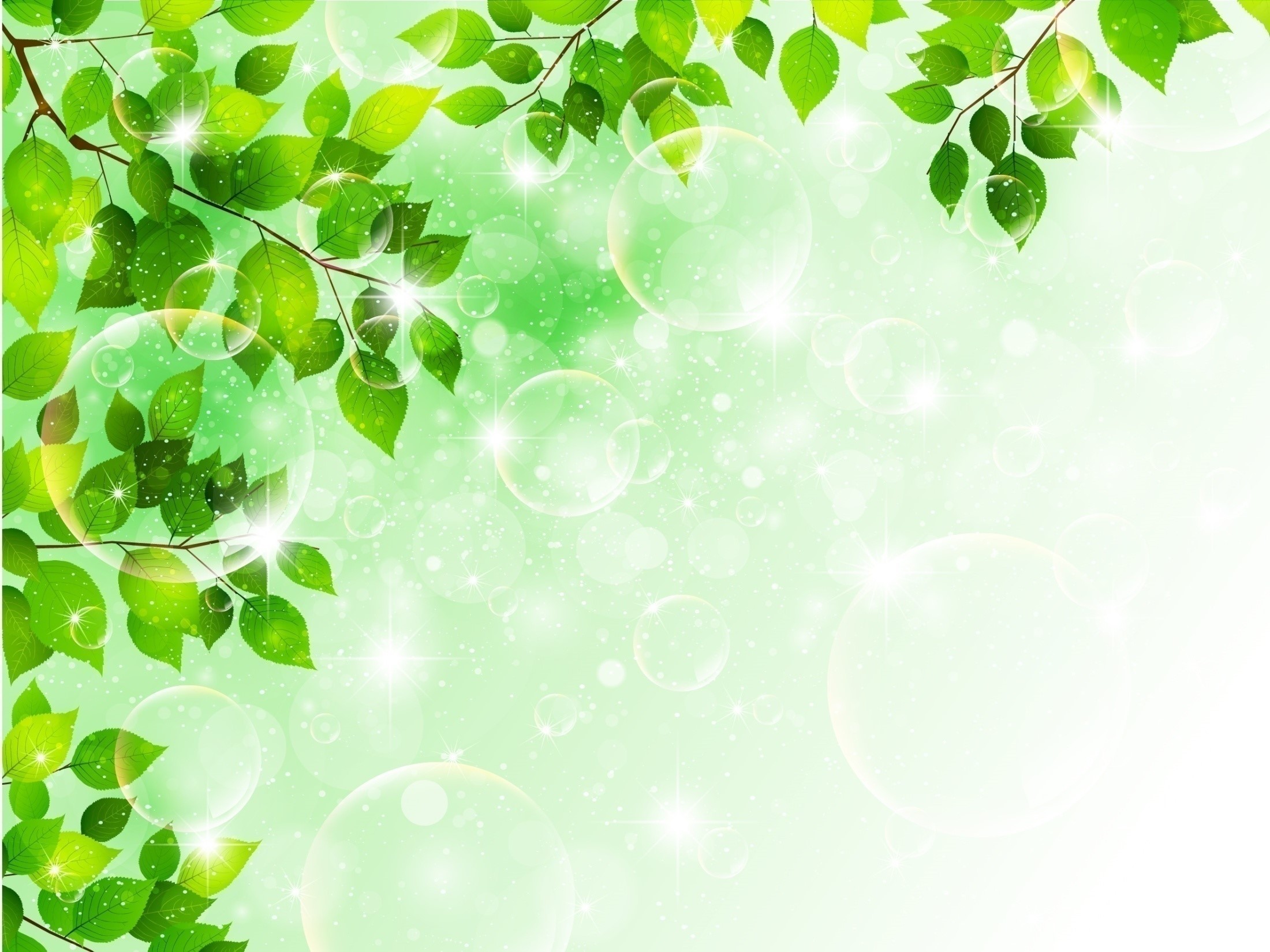 Занятие «Влаголюбивые и засухоустойчивые растения»
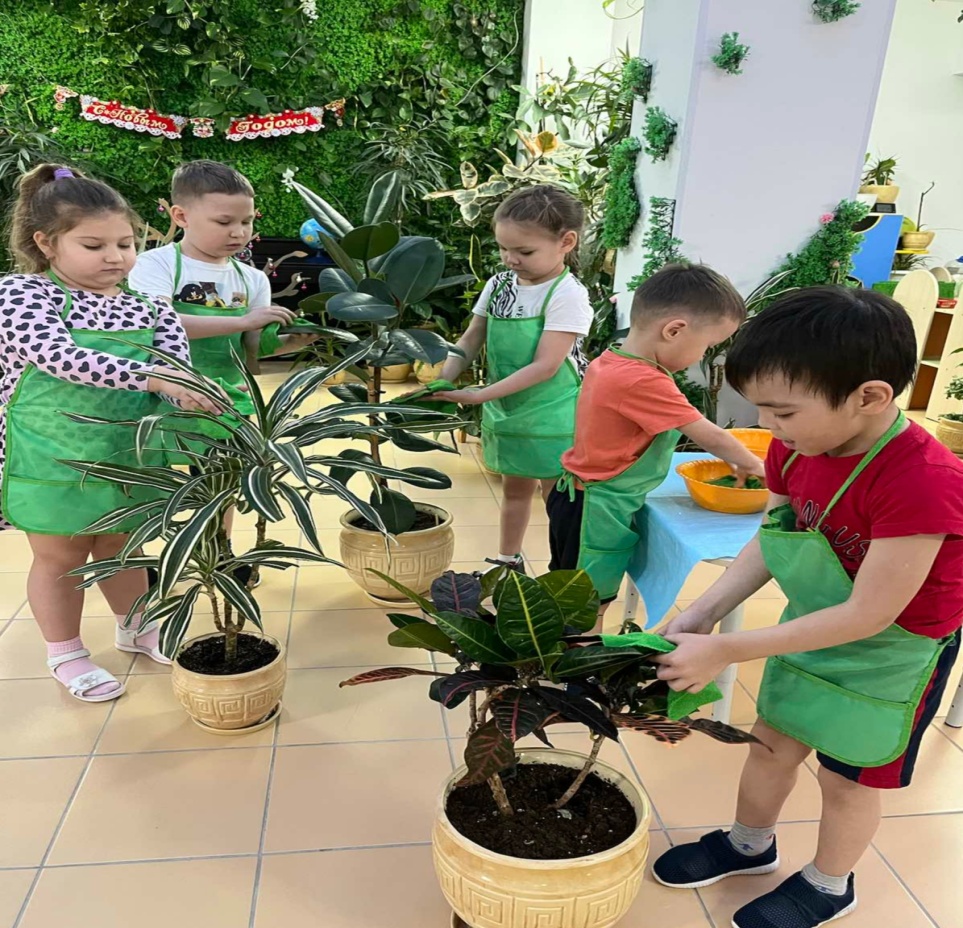 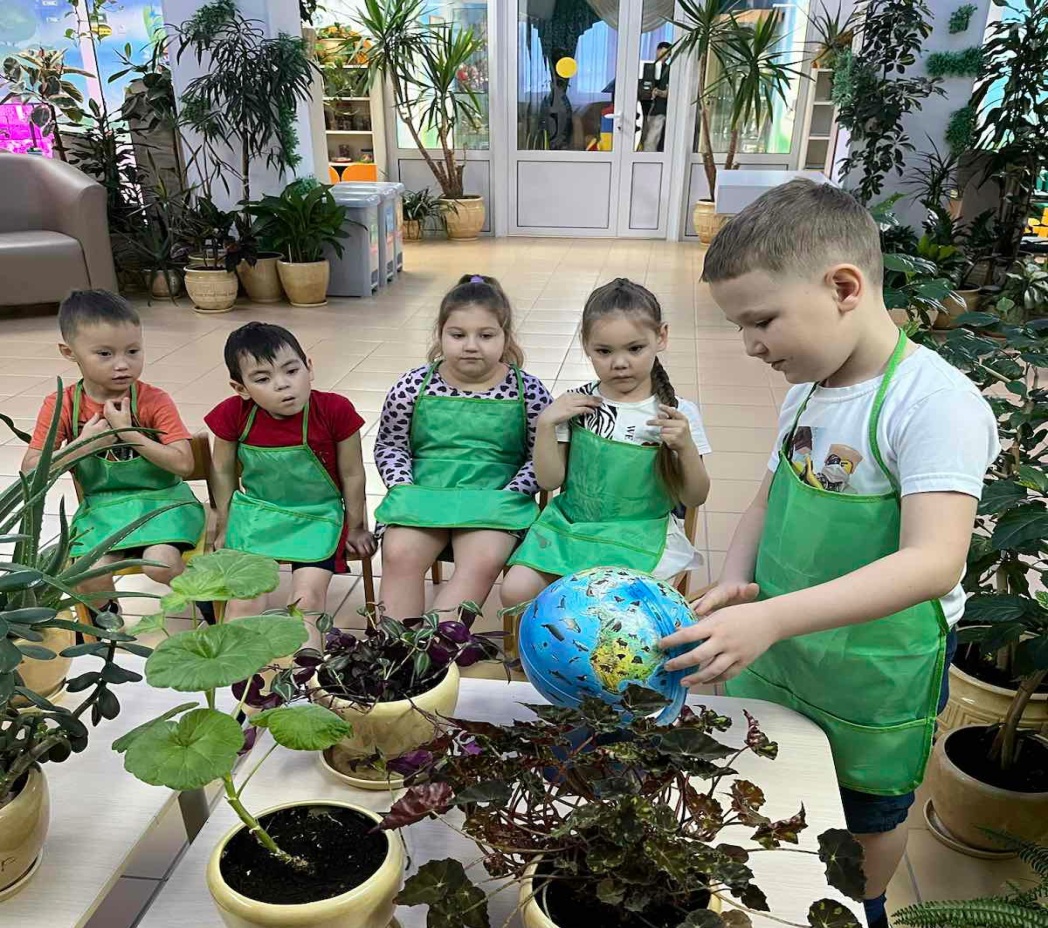 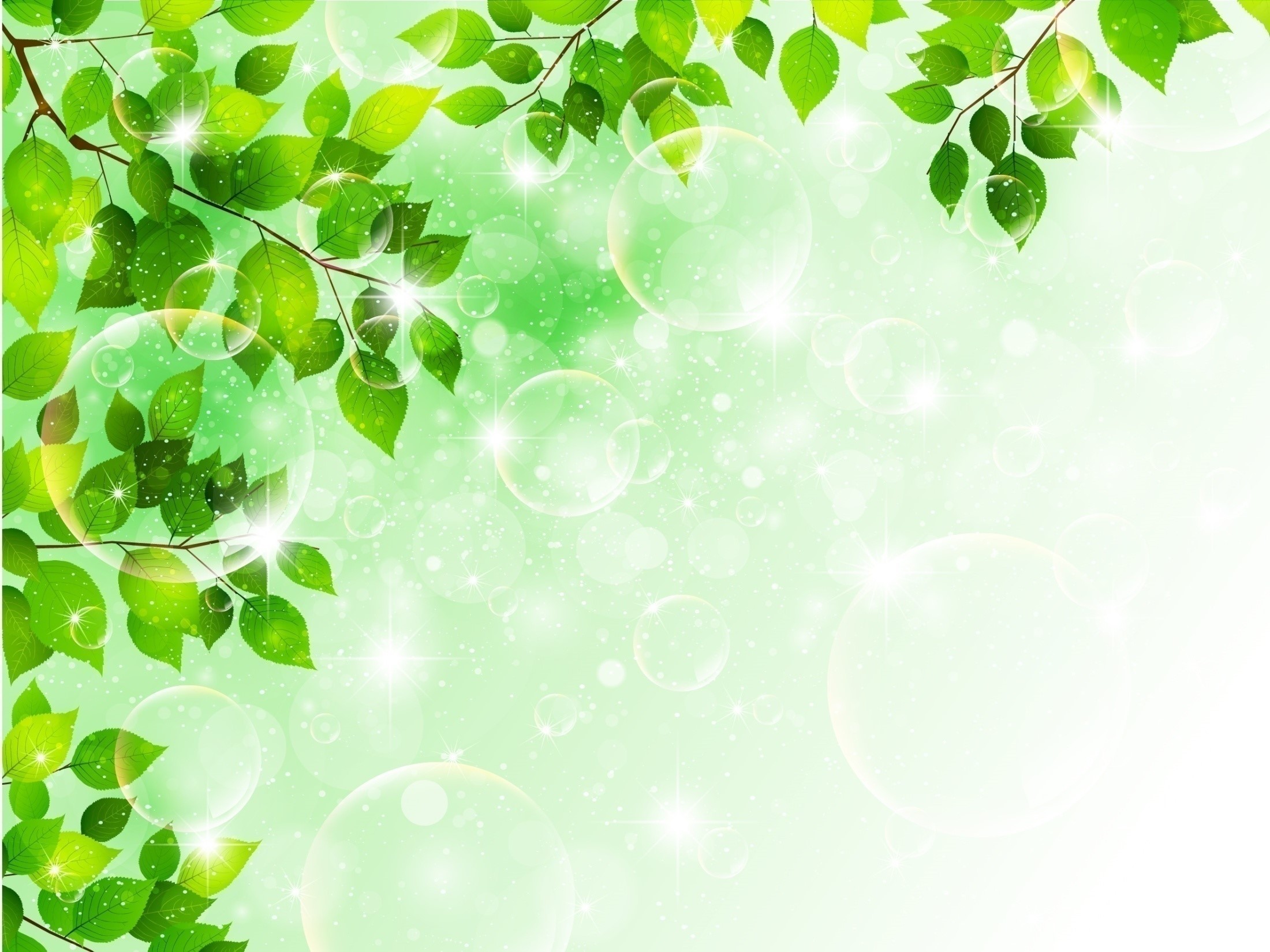 Выращивание зелени 
для питомцев живого уголка
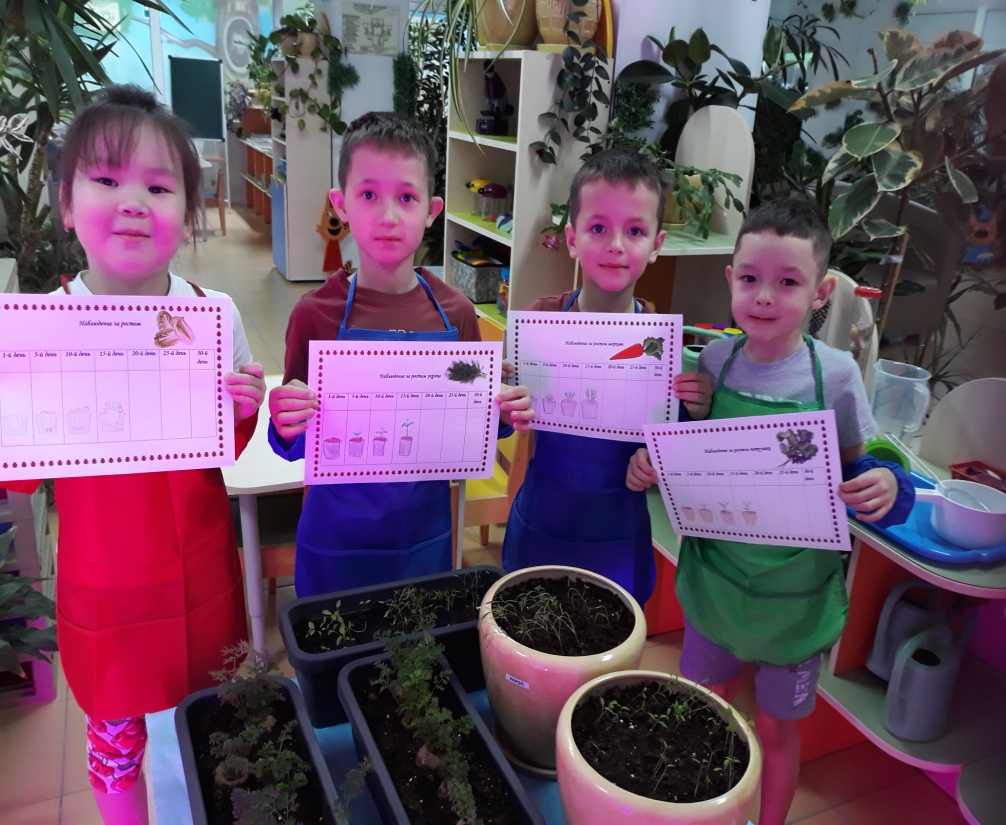 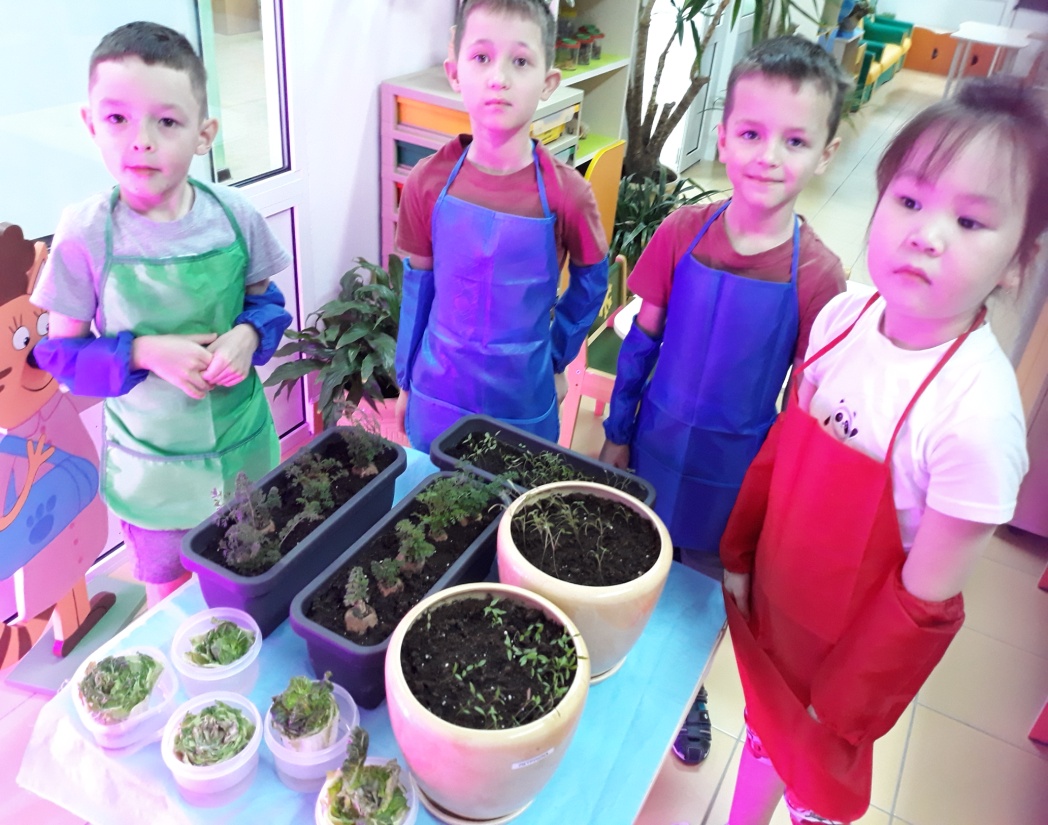